Движки распознавния речи ВКонтакте
Сафиуллин Али
‹#›
О Себе
Разработчик в ВКонтакте 
Призер хакатонов по ML
5 лет в ML
‹#›
[Speaker Notes: заметрки]
План
ASR
Базовый ASR пайплайн
Компоненты
Loss
Онлайн и Оффлайн ASR
Advanced ASR пайплайн
‹#›
[Speaker Notes: заметрки]
ASR
‹#›
[Speaker Notes: заметрки]
ASR
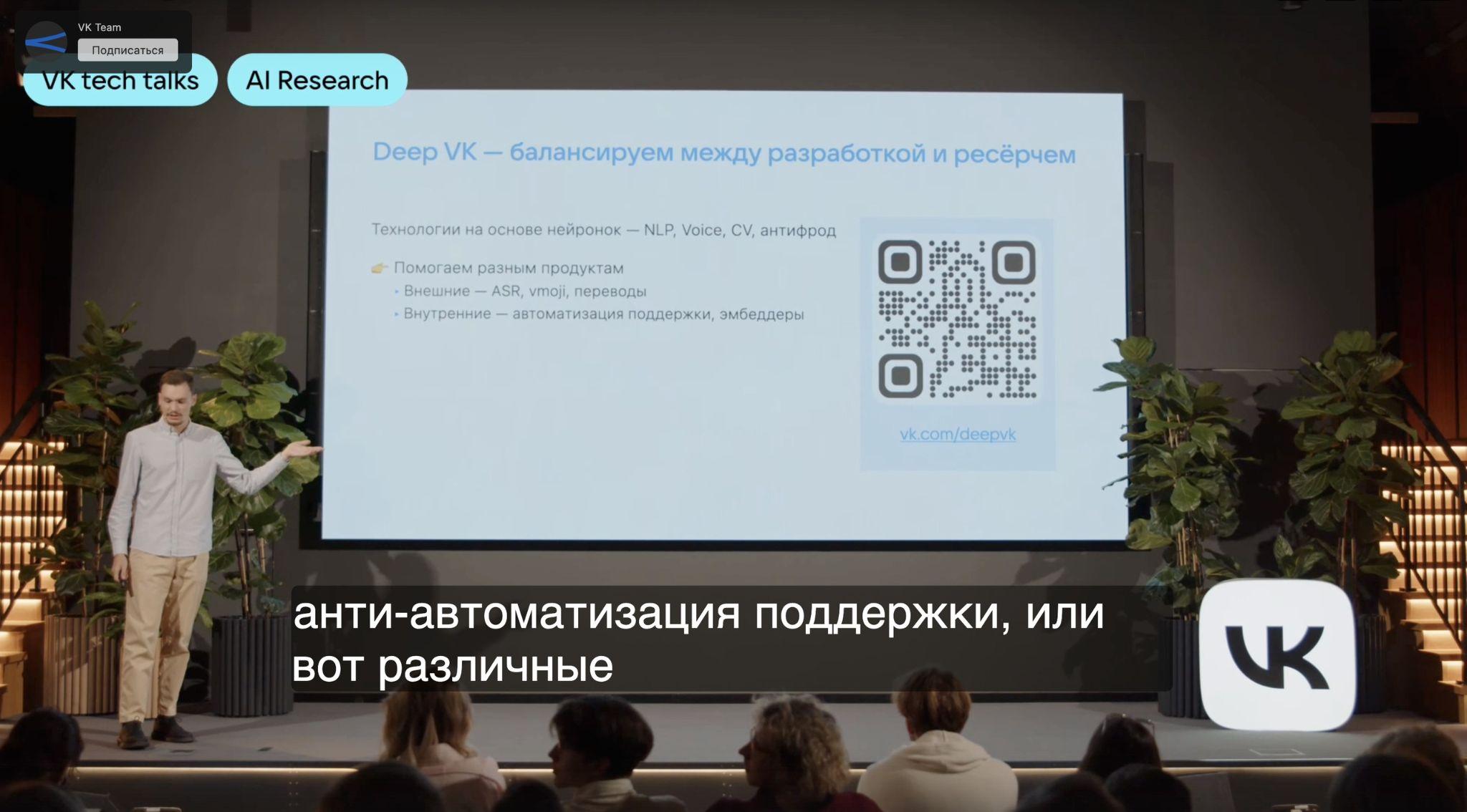 ‹#›
[Speaker Notes: распознавние речи классная штука
где использовать промежуточная 
ВК + пример (метро)]
ASR ВКонтакте
Offline
Online
(Stream)
Нейтральная речь
Спонтанная речь
‹#›
ASR ВКонтакте
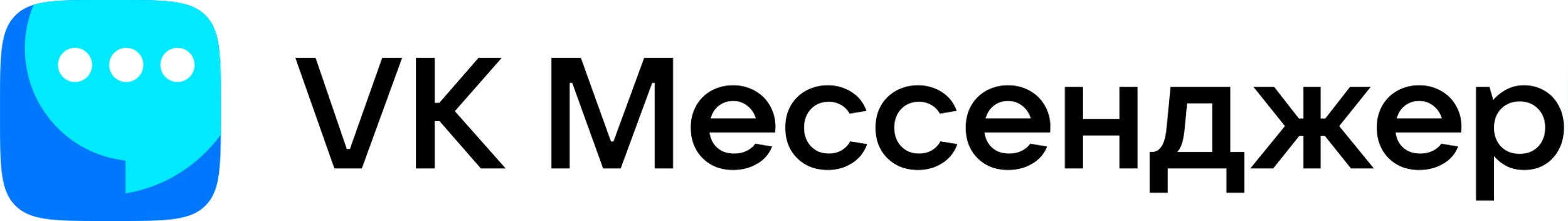 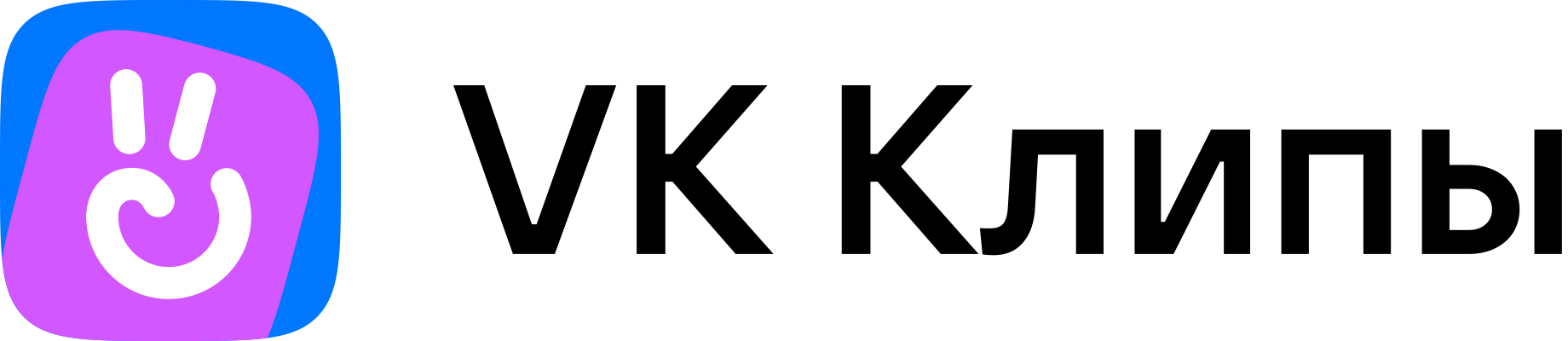 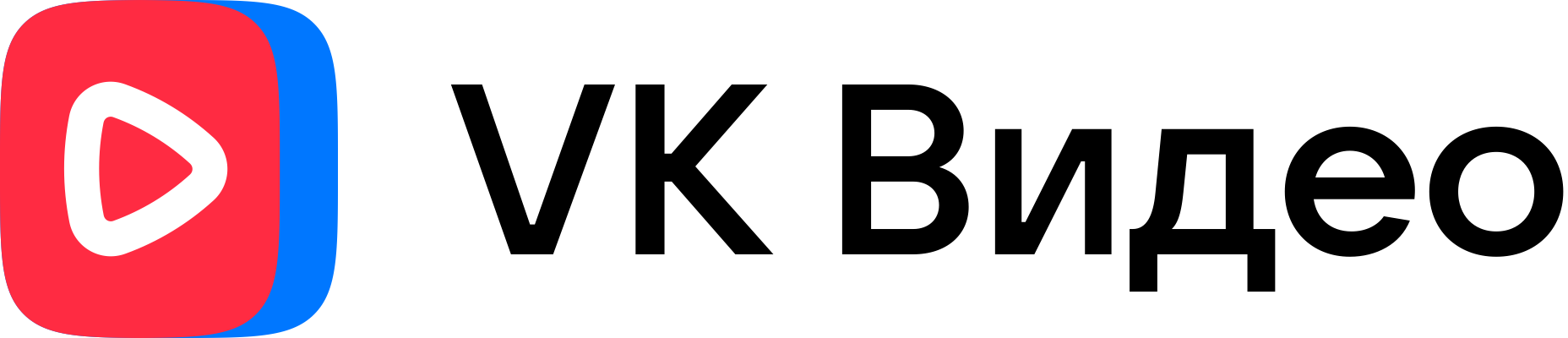 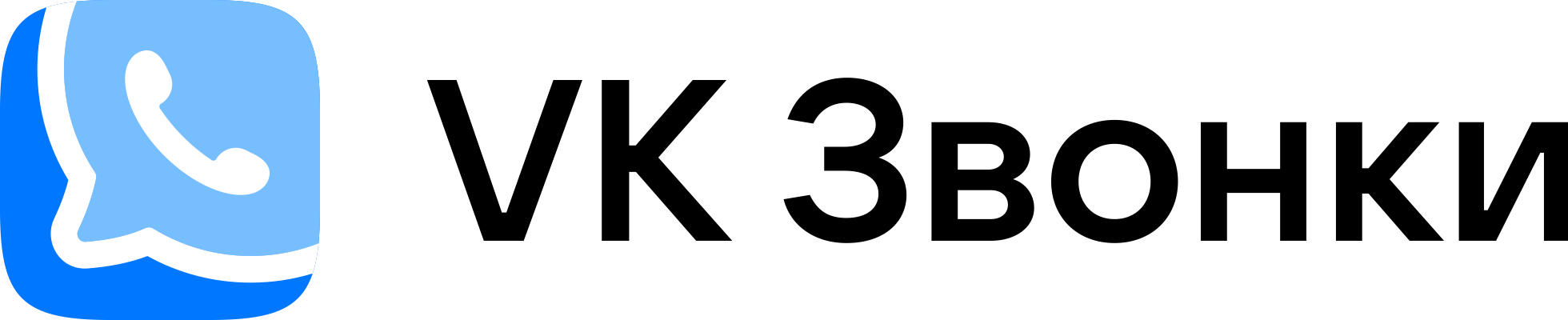 ‹#›
Свой ASR, когда?
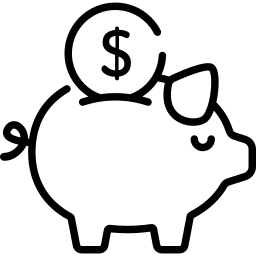 ‹#›
Свой ASR, когда?
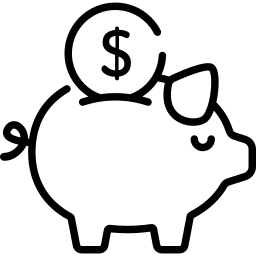 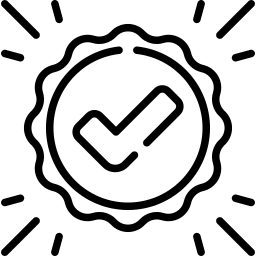 ‹#›
Свой ASR, как?
Tokenizer
Feature extractor
AM
LM
‹#›
Базовый ASR пайплайн
(Компоненты)
‹#›
Tokenizer
Word Based
Char Based
BPE
Пора
в
ш
к
о
л
у
ид
ти
‹#›
Feature Extractor
Сетка
vs
1000-летний опыт
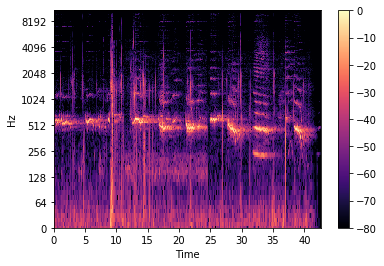 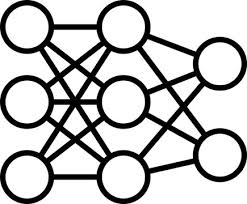 ‹#›
[Speaker Notes: локального признкака
сетка зачем? - фичи которые мы думаем возможно не подходят для сетки и лучше ей извлечь свои]
Acoustic Model
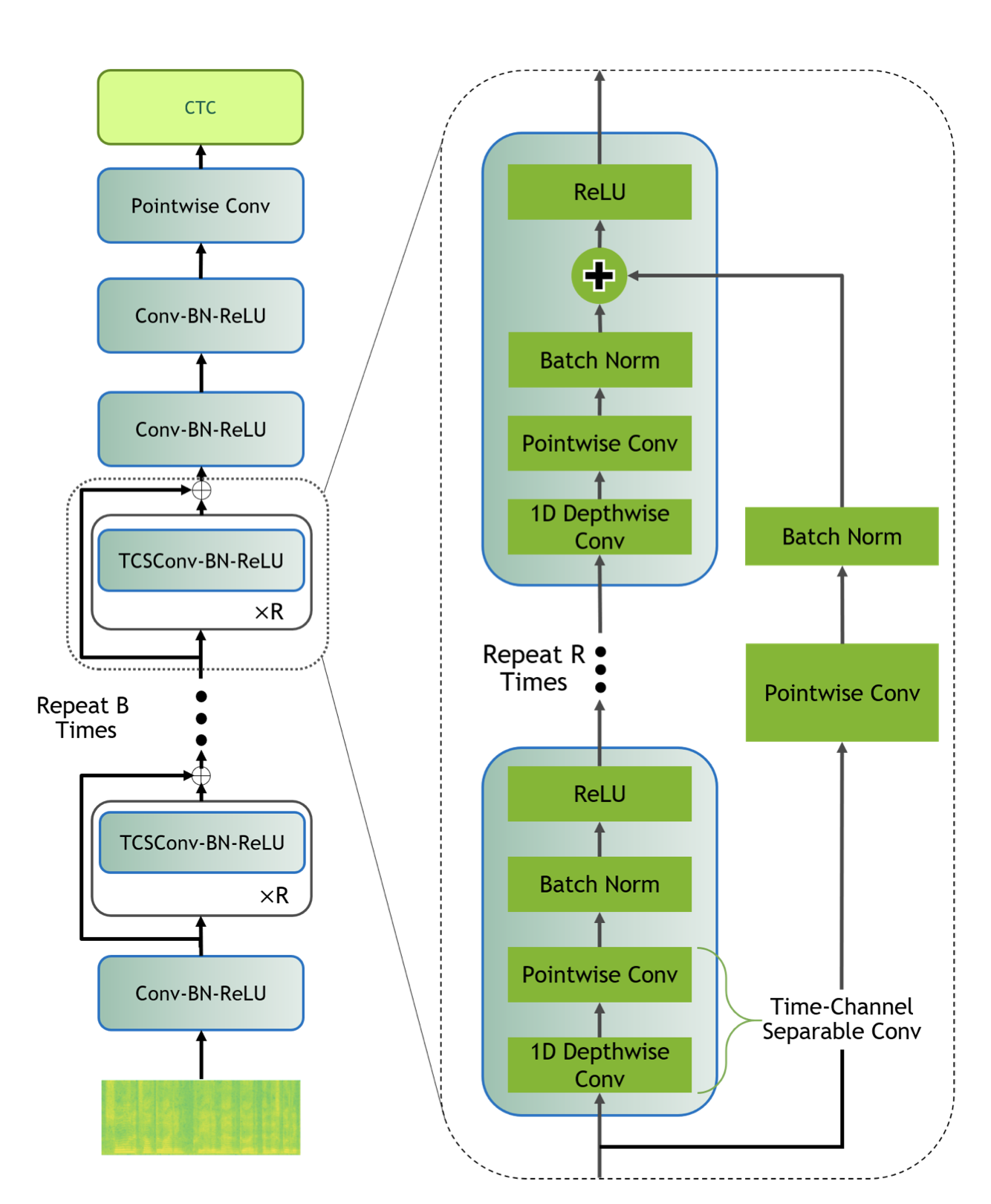 Convolutional-based:
Quartznet

Transformer-based:
Conformer
Wav2Vec2
WavLM
‹#›
[Speaker Notes: E2E]
Как выбрать?
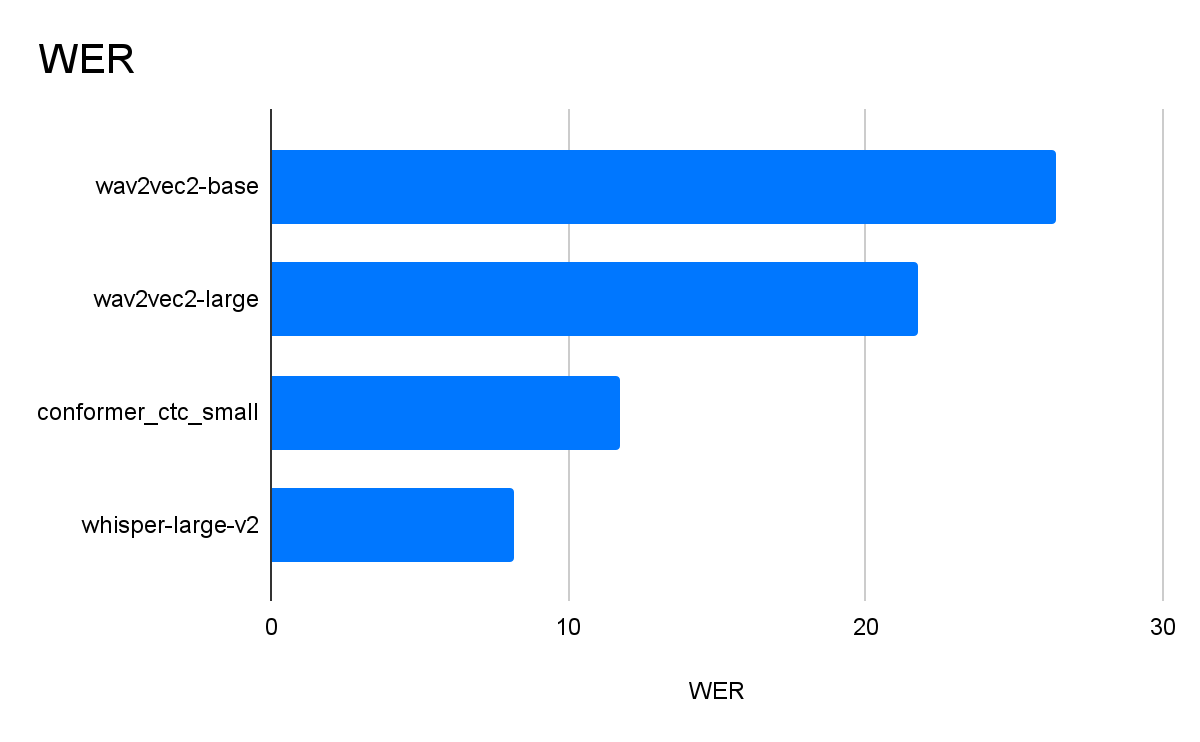 model
‹#›
Как выбрать?
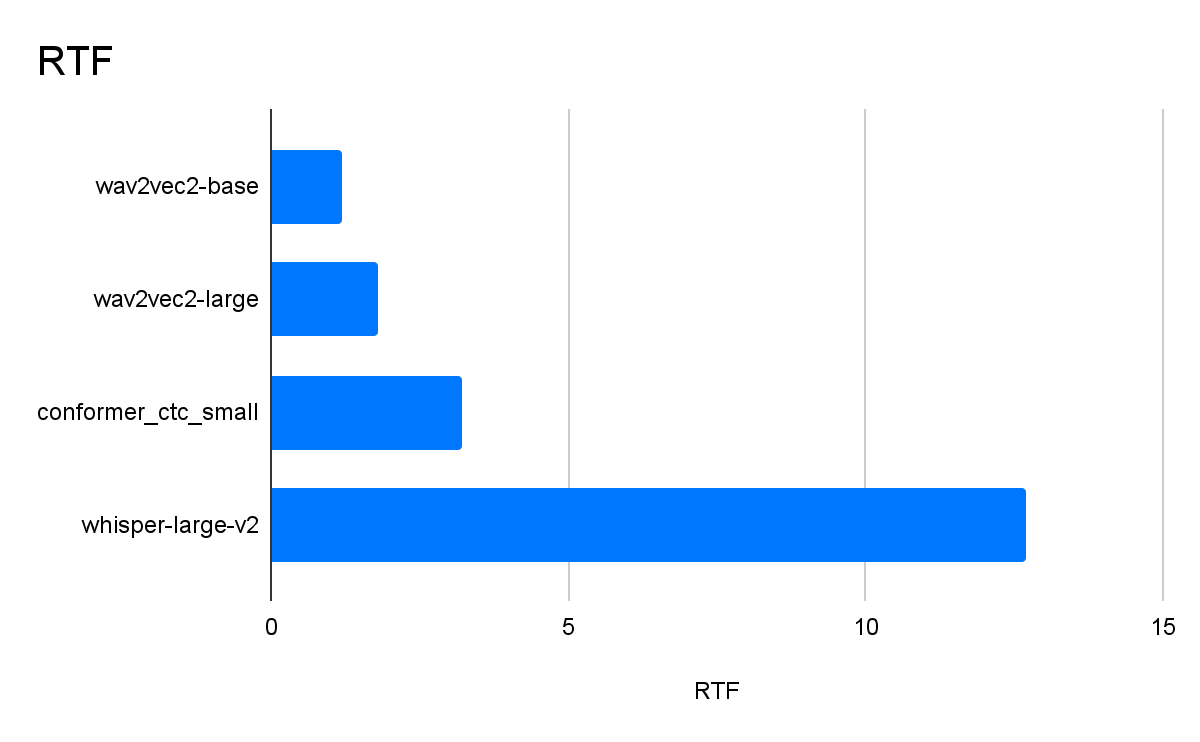 model
‹#›
Language Model
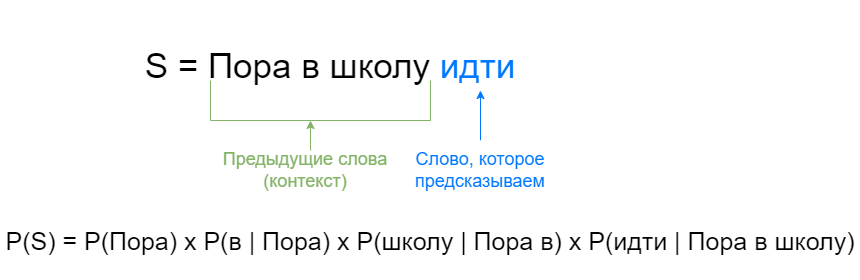 ‹#›
Language Model, n-gramm
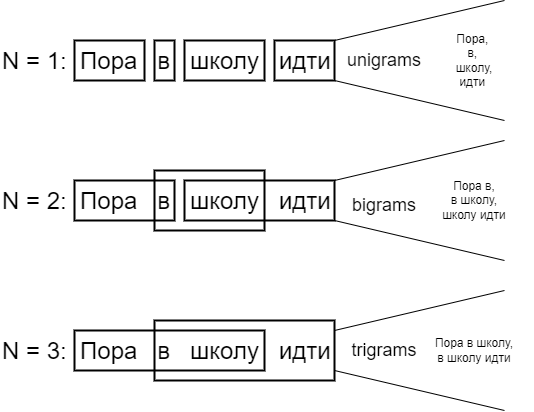 Быстрая 
Простая
‹#›
[Speaker Notes: параметр n 4-6 бпе  2-4 чар]
Language Model, Transformer
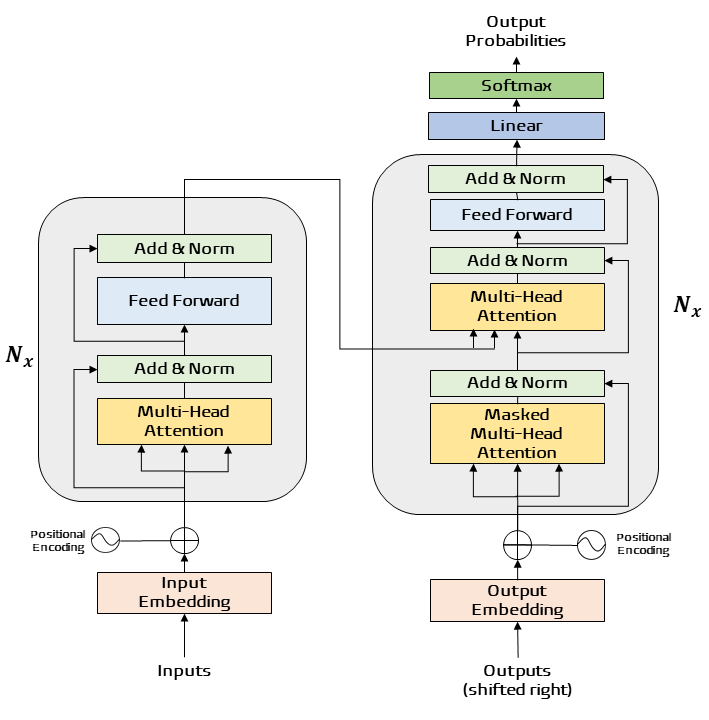 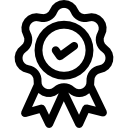 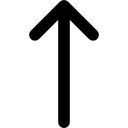 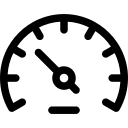 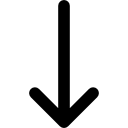 ‹#›
Beam Search
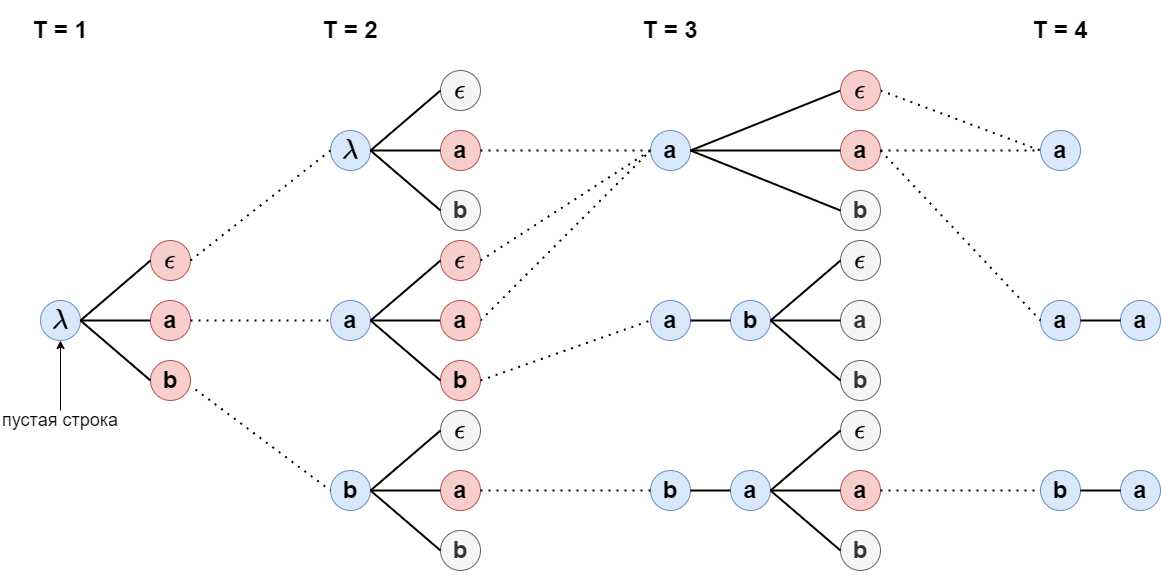 ‹#›
Базовый ASR пайплайн
(Loss)
‹#›
CTC Loss
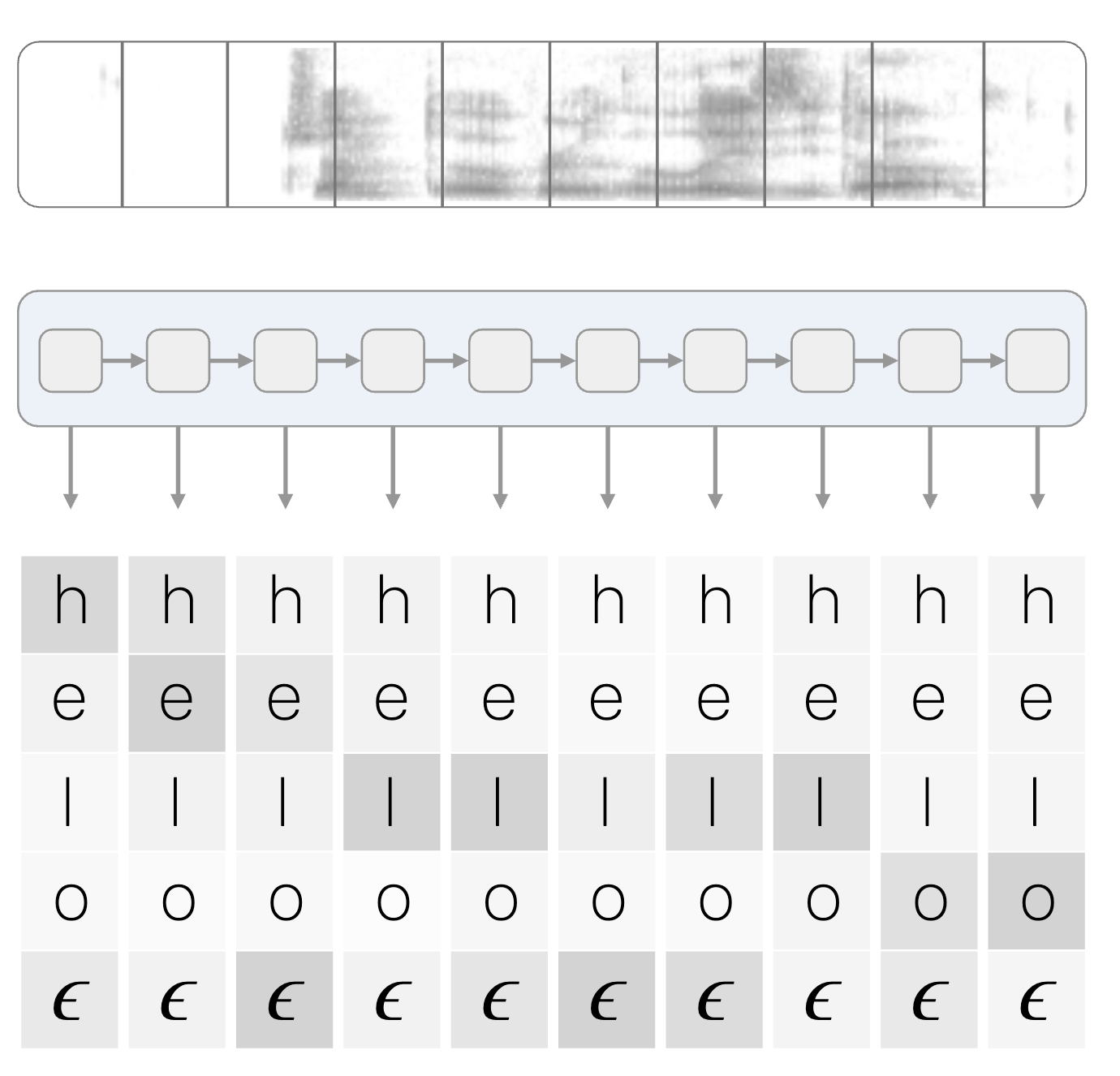 быстро учится
нет встроенной LM 
стриминговый
‹#›
[Speaker Notes: задача выравнивания 
проблема ctc - если сказали слово очень быстро чем выходной тензор модели]
LAS
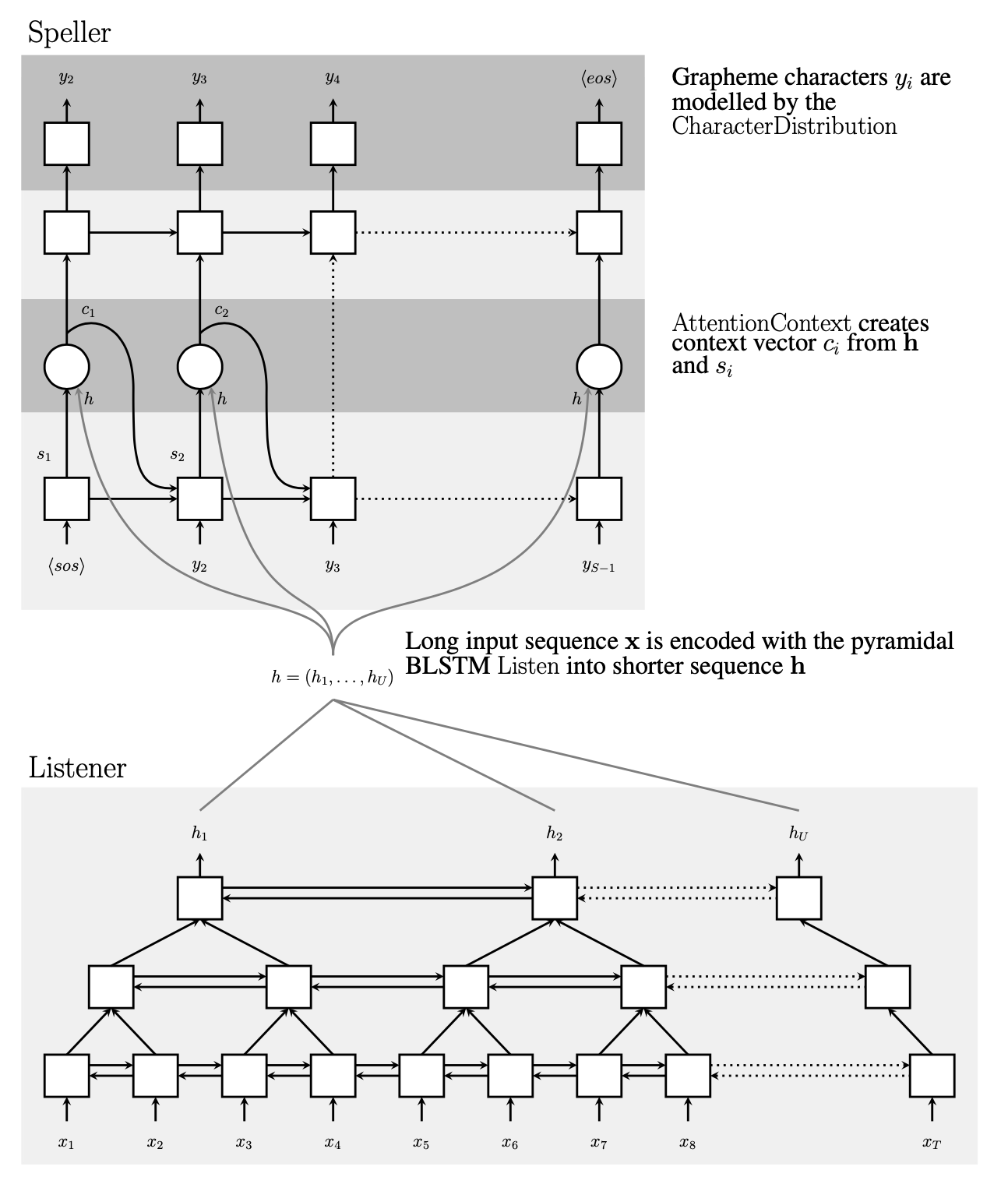 только оффлайн
встроенная LM
длительное обучение и инференс
‹#›
RNN-T
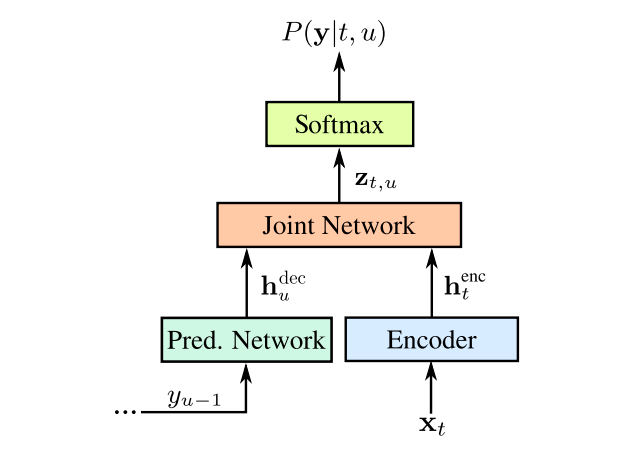 Подходит для стриминга
Встроенная LM
длительное обучение и инференс
‹#›
Hybrid Losses
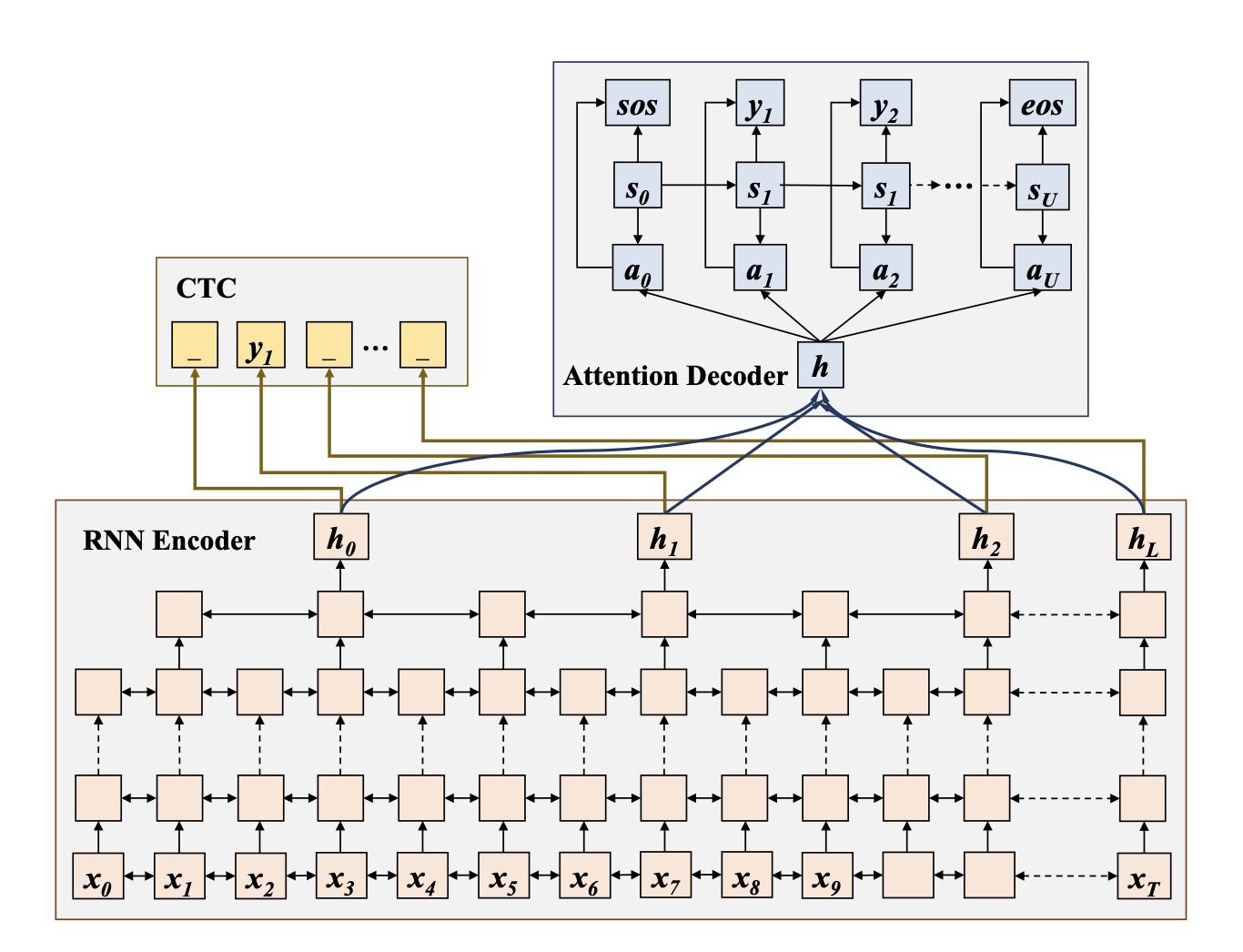 Улучшает сходимость
‹#›
Онлайн и Оффлайн ASR
‹#›
Проблематика
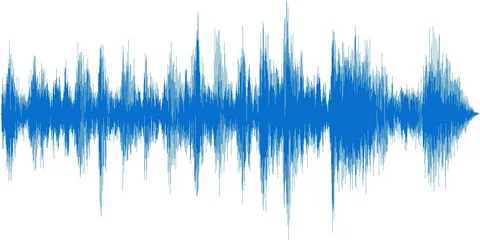 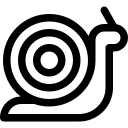 Пора в школу
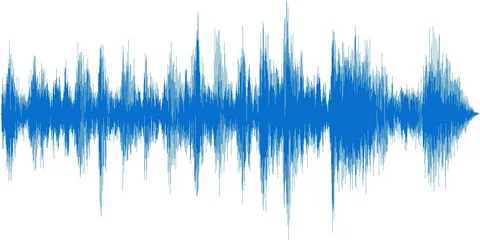 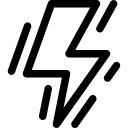 Пора в школу
‹#›
Из Оффлайн в Онлайн
Использование каузальных сверток
Использование масок в attention слоях
Инференс: прокидывание скрытых слоев
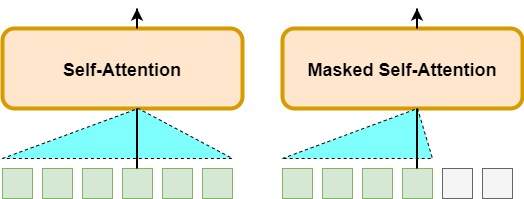 ‹#›
Онлайн ASR ВКонтакте
Feature Extractor: Mel-Spectrogram
Acoustic Model: Conformer
Losses: CTC + RNN-T
Datasets: OPEN STT + собственные
‹#›
Оффлайн ASR ВКонтакте
Feature Extractor: Mel-Spectrogram
Acoustic Model: Conformer
Losses: CTC
Datasets: OPEN STT + собственные
LM: n-gramm (нейтральная + спонтанная)
‹#›
Advanced ASR пайплайн
‹#›
Компоненты
VAD
Acoustic Events
Confidence
Text Render
‹#›
VAD
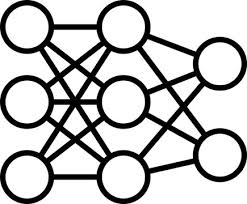 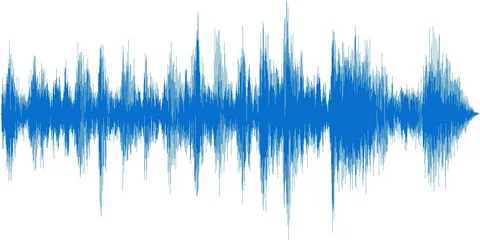 [0,1,1,1, ..., 0]
0 - Неречевой фрейм
1 - Речевой фрейм
‹#›
VAD в Оффлайн
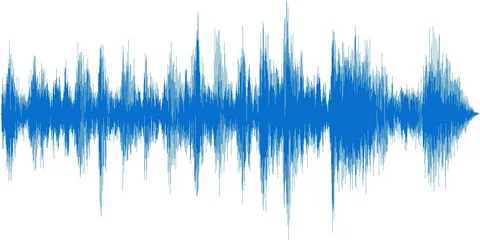 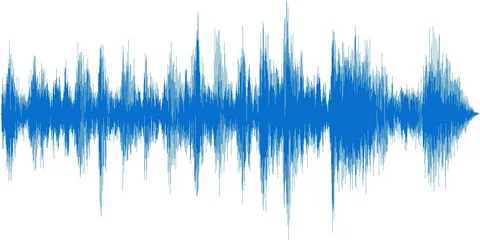 VAD
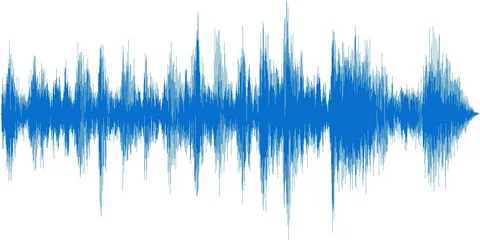 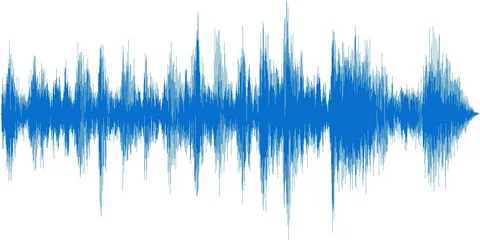 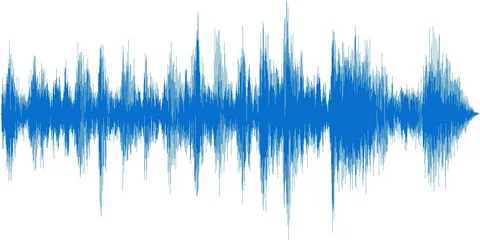 ‹#›
VAD в Онлайн
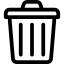 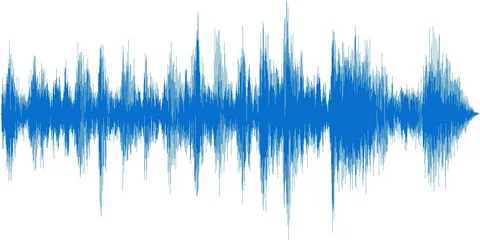 VAD
есть 
речь?
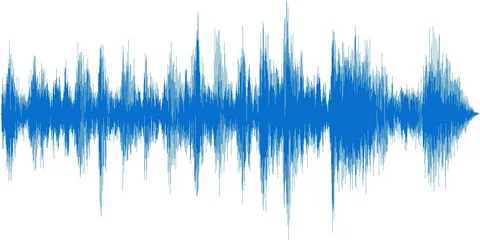 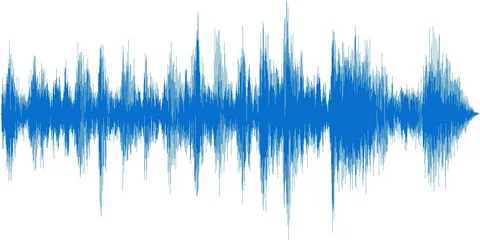 +
‹#›
Confidence
ссылку!!!!!!!!!!!!!!
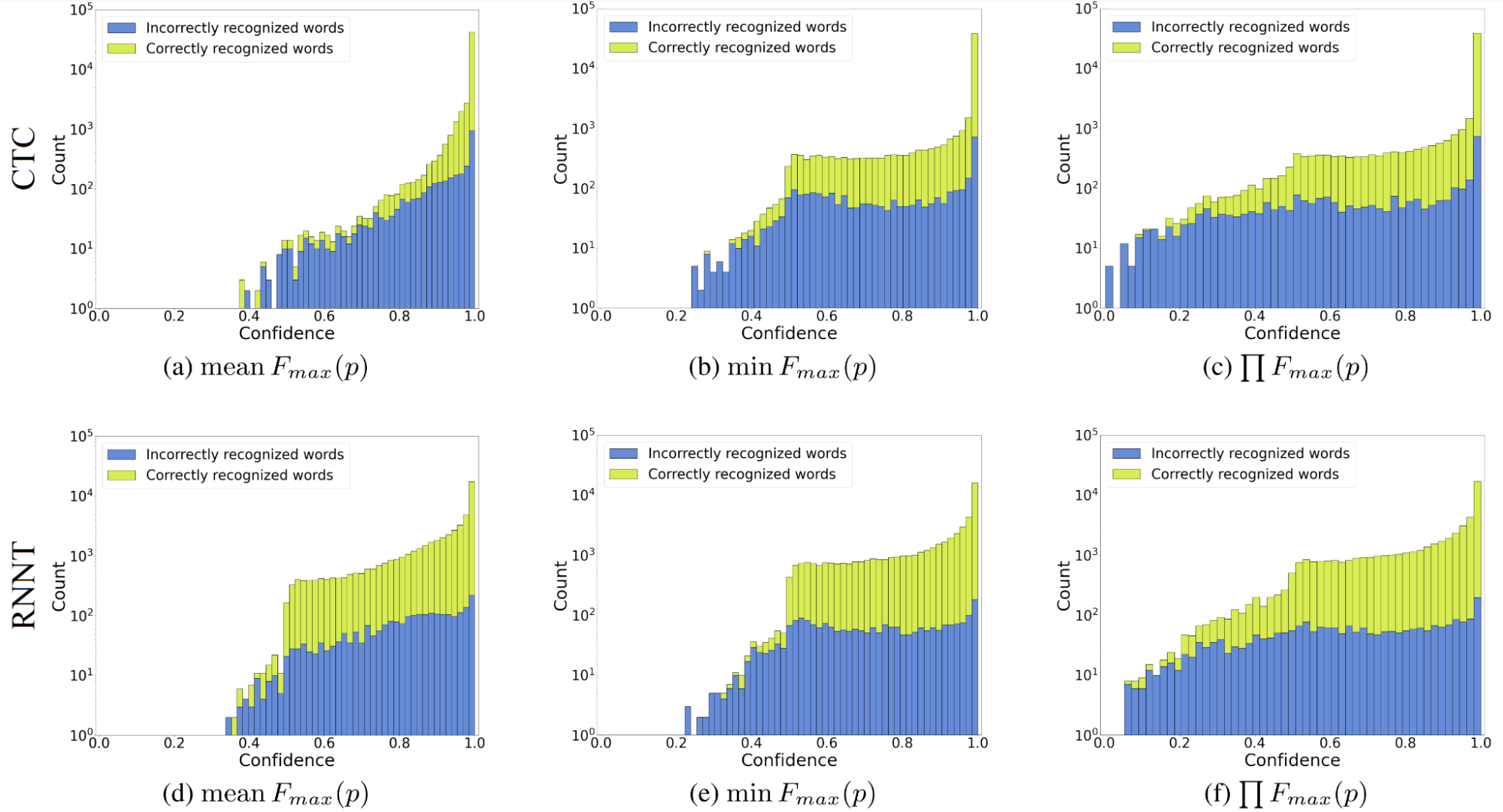 ‹#›
[Speaker Notes: ссылку!!!!!!!!!!!!!!]
Acoustic Events
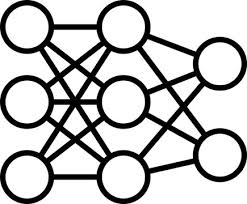 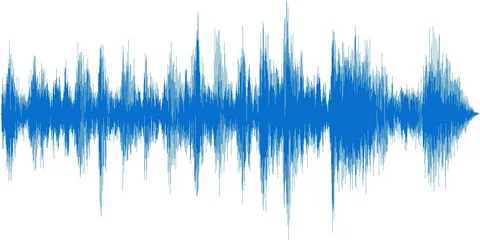 Шум?
Аплодисменты?
Музыка?
‹#›
Text Render
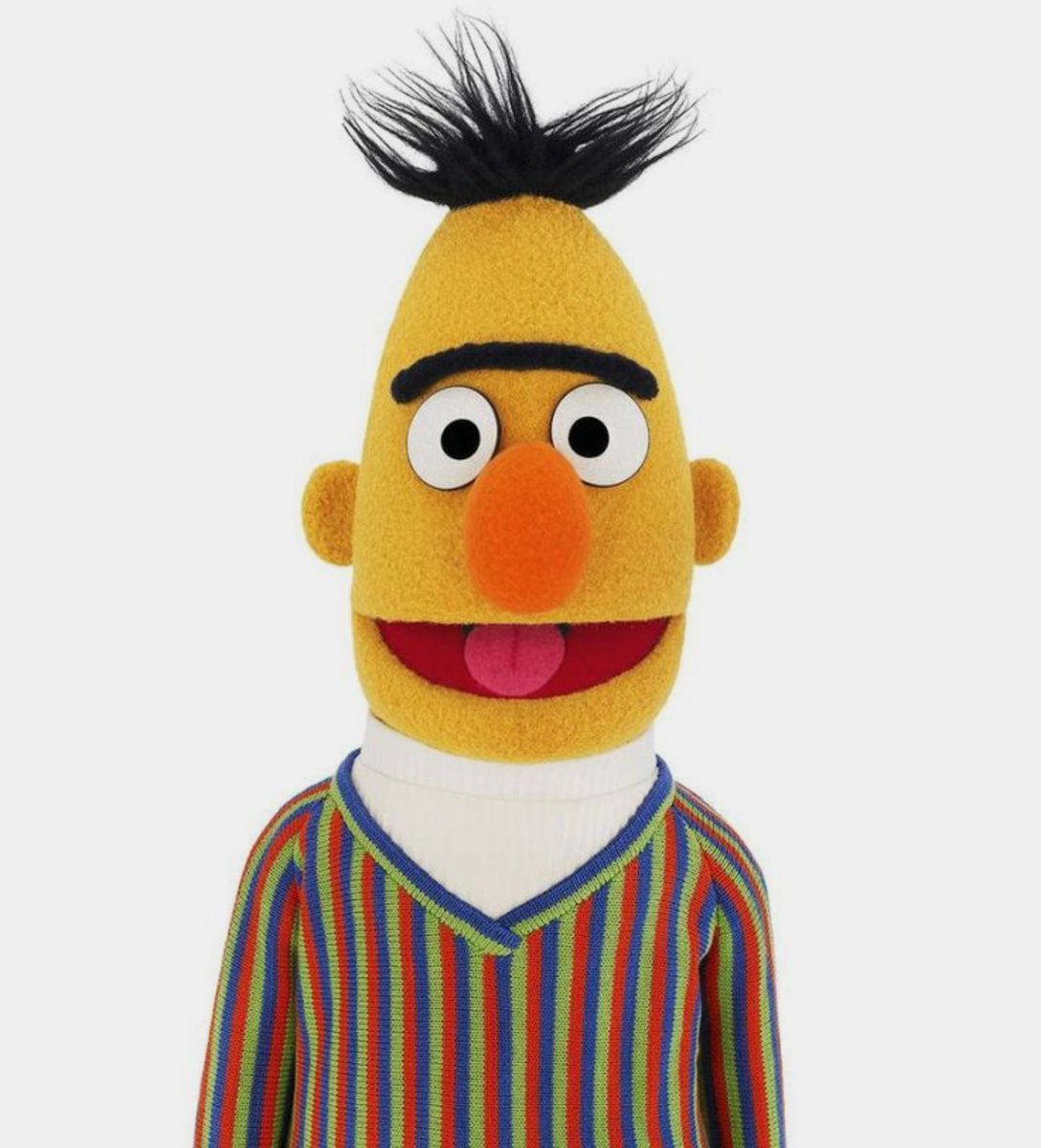 Капитализация 
Пунктуация
‹#›
Advanced ASR Pipeline Offline
Confidence
Text Render
[
   [Аплодисменты],
   Привет, Москва!,
   … 
]
Offline ASR
VAD
Acoustic Events
RT 100
‹#›
Advanced ASR Pipeline Online
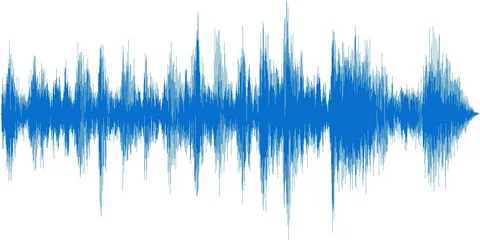 Online ASR
VAD
Пора идти
Пора ид
RT 190
‹#›
Вывод
1
2
3
Оцените ваши производственные мощности
Начните с простого подхода
Итеративно решайте проблемы вашего движка
‹#›